Elektronická  učebnice - I. stupeň                     Základní škola Děčín VI, Na Stráni 879/2  – příspěvková organizace                                    Svět kolem nás
111.1  AMERIKA
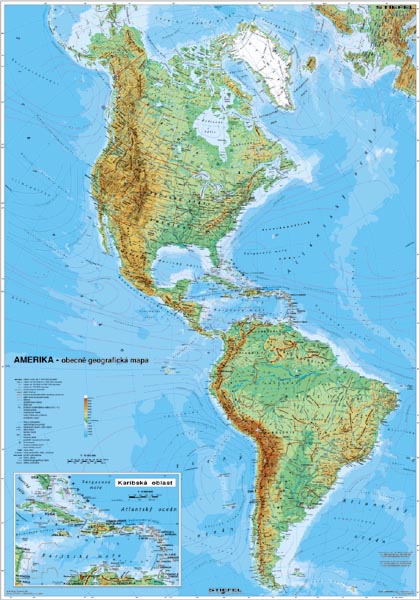 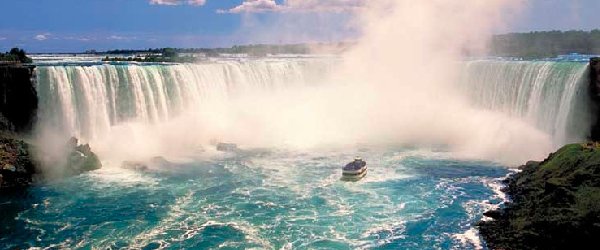 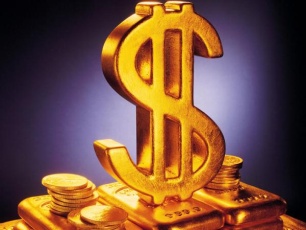 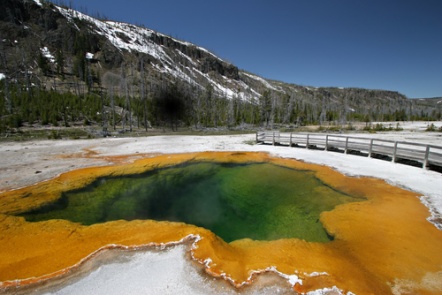 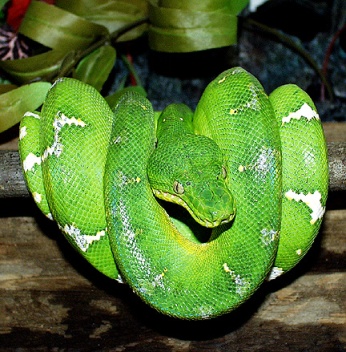 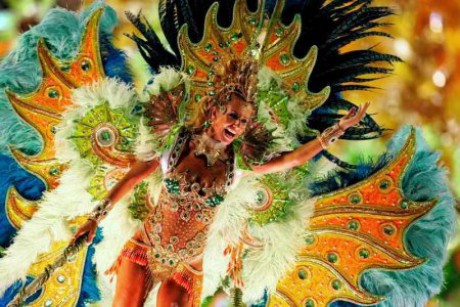 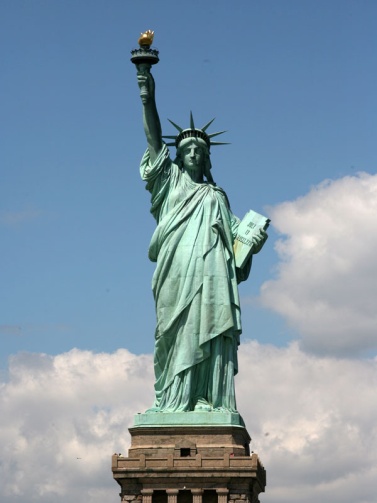 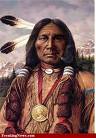 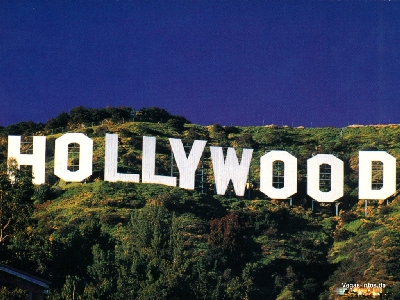 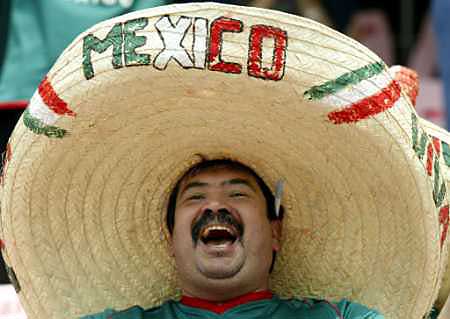 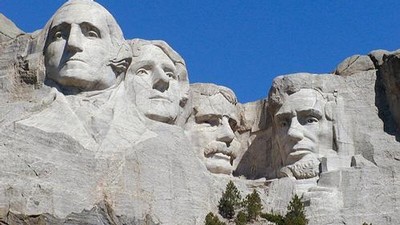 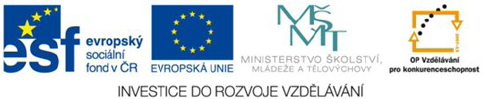 Autor:  Mgr. Hana Kopčanová
[Speaker Notes: Víte, kdo způsobuje angínu, chřipku, nebo neštovice?]
Elektronická  učebnice - I. stupeň                      Základní škola Děčín VI, Na Stráni 879/2  – příspěvková organizace                                  Svět kolem nás
111.2  Co už víš?
Jižní Amerika
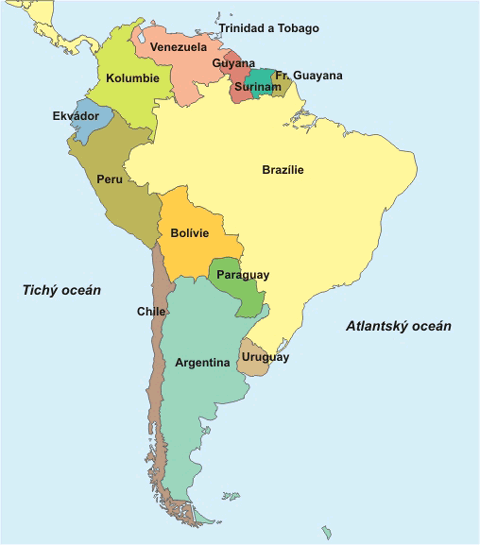 Amerika je jedním ze šesti kontinentů.

 Amerika se dělí na Severní a Jižní.
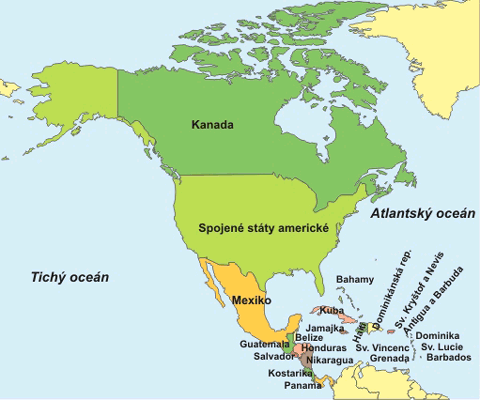 Severní Amerika
Elektronická  učebnice - I. stupeň                      Základní škola Děčín VI, Na Stráni 879/2  – příspěvková organizace                                   Svět kolem nás
111.3  Jaké si řekneme nové termíny a názvy?
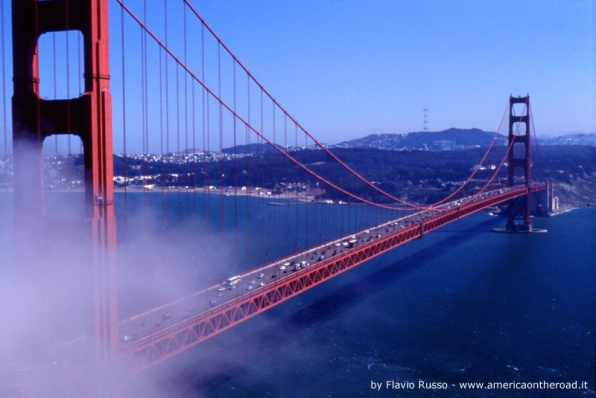 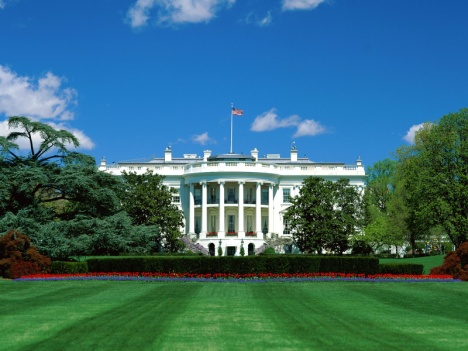 Kordillery, Andy - pohoří v Americe

 Amazonka, Mississippi - velké řeky Ameriky

 New York, Washington D.C., Los Angeles, San Francisco, Ottawa, Ontario - významná města Severní Ameriky

 Brasilia, Buenos Aires, Rio de Janeiro, Bogota - významná města Jižní Ameriky
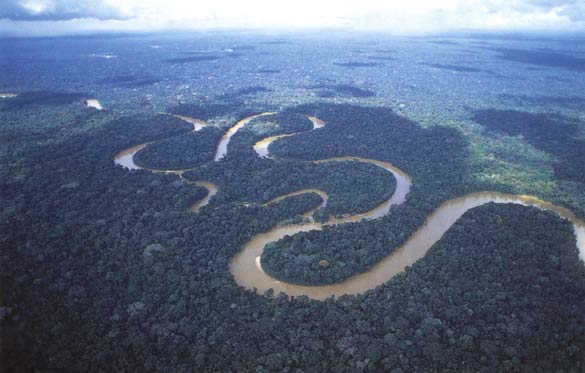 Bílý dům, Washington, USA
Golden Bridge, San Francisco, USA
Amazonka
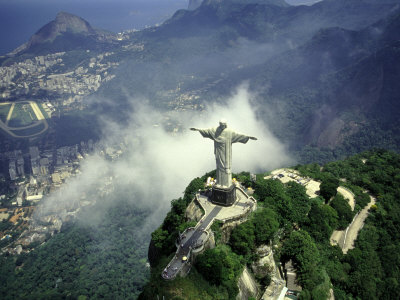 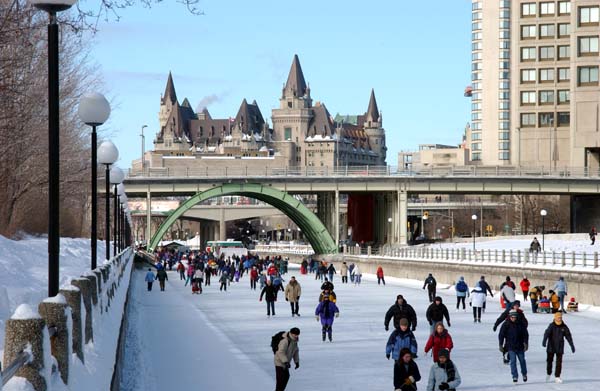 Ottawa, Kanada
Ježíš nad Rio de Janeirem
Elektronická  učebnice - I. stupeň                      Základní škola Děčín VI, Na Stráni 879/2  – příspěvková organizace                                    Svět kolem nás
111.4  Co si řekneme nového?
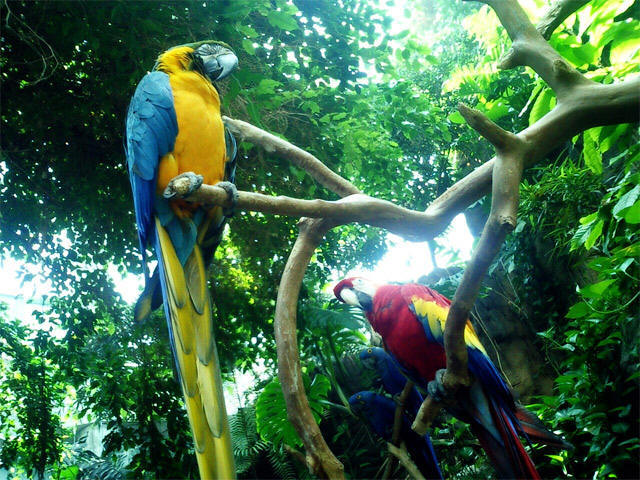 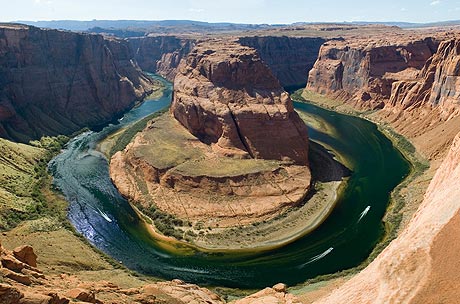 Leží na severní i jižní části západní polokoule.

 Ameriku omývají  Atlantický, Tichý  a Severní ledový oceán.

 Největší řeky Ameriky jsou Mississippi v Severní Americe a nejdelší řeka světa Amazonka v Jižní Americe.

 Kolem západního pobřeží celého světadílu se táhnou vysoké hory Kordillery z Aljašky až do Mexika, na které potom navazují velehory Andy v Jižní Americe.

 Zastoupena jsou všechna podnebná pásma.  Kolem Amazonky nalezneme největší tropické deštné lesy na planetě. Najdeme zde vzácná zvířata a rostliny.

 Země Severní Ameriky (USA, Kanada) patří k nejvyspělejším na světě. Státy Jižní Ameriky jsou spíše chudší státy.

 Amerika, především Severní, má velké nerostné bohatství. Průmyslová odvětví jsou zde zastoupena všechna. V Jižní Americe najdeme spíše zemědělské státy.
obyvatelé deštných pralesů, Brazílie
Grand Canyon, USA
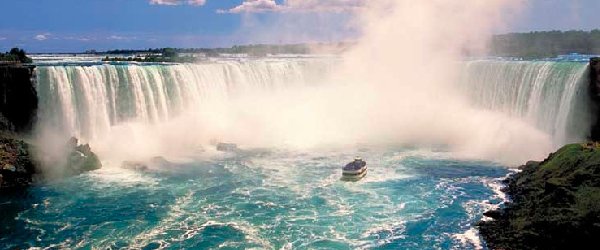 Niagarské vodopády, hranice USA-Kanada
Elektronická  učebnice - I. stupeň                       Základní škola Děčín VI, Na Stráni 879/2  – příspěvková organizace                       	        Svět kolem nás
111.5  Procvičení a příklady
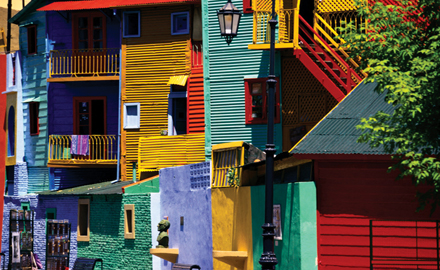 Buenos Aires
Znáš hlavní města amerických států? Přiřaď město ke správnému státu. Pracuj s atlasem.
Ottawa
Spojené státy americké
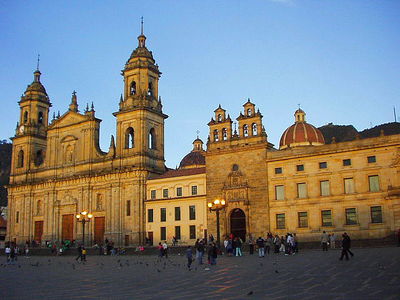 Mexico City
Kanada
Bogotá
Argentina
Washington D.C.
Mexiko
Buenos Aires
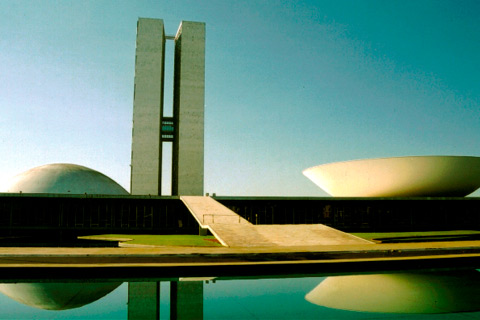 Kolumbie
Brasília
Brasília
Bogotá
Brazílie
Elektronická  učebnice - I. stupeň                       Základní škola Děčín VI, Na Stráni 879/2  – příspěvková organizace                       	         Svět kolem nás
111.6  Něco navíc pro šikovné
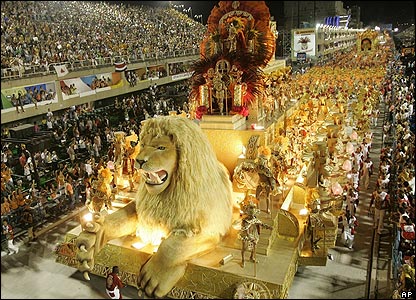 Karneval Rio de Janeiro
NP Yellowstone
Víte, že…?
 New York je nejlidnatější město Ameriky a zároveň nejnavštěvovanější město na světě.

 V USA se nachází skoro 60 národních parků. Mezi nejznámější patří Yellowstone, Údolí smrti a Grand Canyon.

 Mt. Rushmore je památník čtyřem americkým prezidentům a je vytesán přímo do skály. 

 V Riu de Janeiru se každoročně pořádá největší, nejznámější, nejbarevnější a nejdivočejší karneval na světě.

 Až roku 1991 se v Peru objevily zbytky inckého města Machu Picchu. O místě vysoko v horách nikdo nevěděl od 15.st.

 Světově známé filmové ateliéry Hollywood se nacházejí ve městě Los Angeles.

 Velikonoční ostrov, patřící Chile, je nejodlehlejší obývaný ostrov světa. Nachází se zde magické sochy Moai.
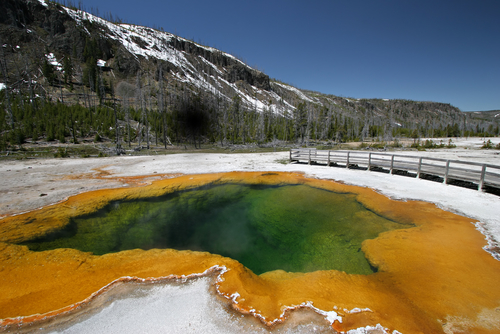 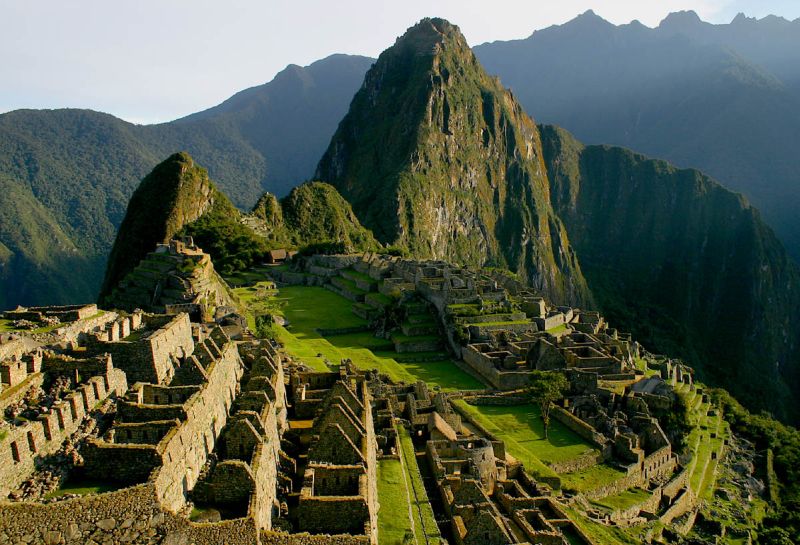 Machu Picchu
Mt. Rushmore
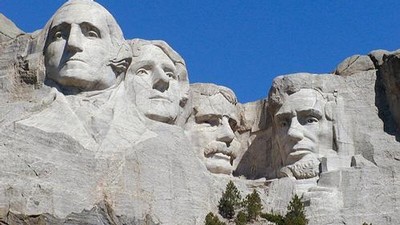 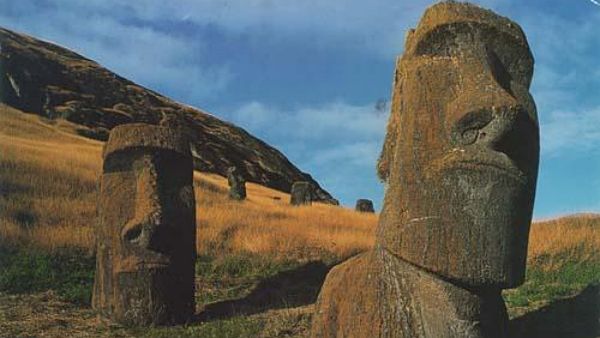 Velikonoční ostrov
Elektronická  učebnice - I. stupeň                      Základní škola Děčín VI, Na Stráni 879/2  – příspěvková organizace                                   Svět kolem nás
111.7  New York City
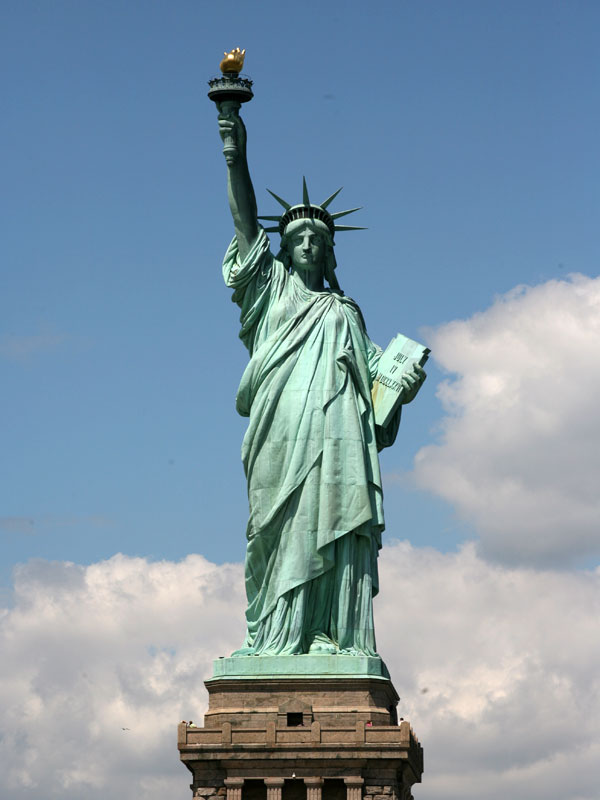 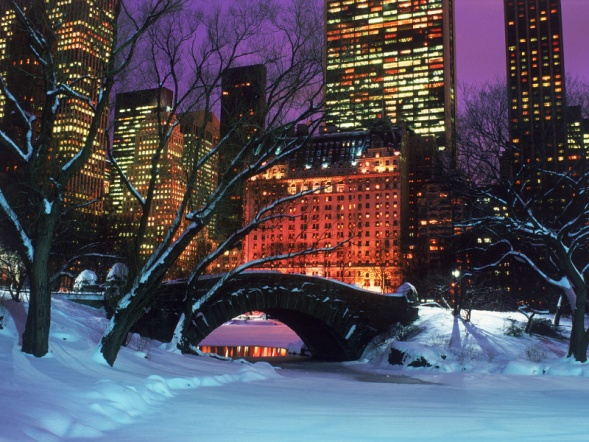 New York is the most populous city in the USA. New York is a world city of politics, culture and science.  There are a lot of museums, universities, galeries, theatres, cinemas, sport´s events etc. 
There is The Statue of Liberty -  a world famous symbol of freedom, given by France to the USA.
The city was attacked by the terrorists on Tuesday, September 11, 2001.
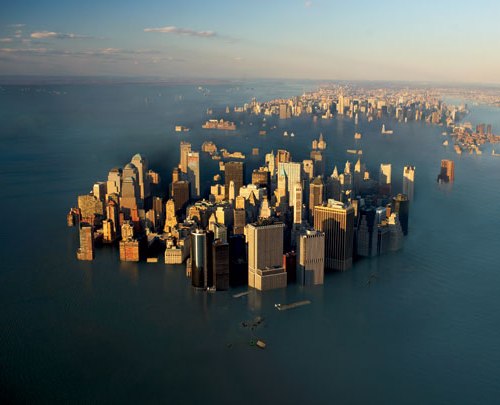 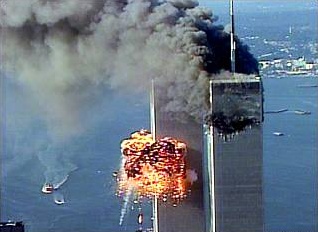 Vocabulary:
populous - lidnatý
science - věda
theatres - divadla
events - události
The Statue of Liberty - Socha svobody
freedom - svoboda
given - darovaný
was attacked - bylo napadeno
Elektronická  učebnice - I. stupeň                       Základní škola Děčín VI, Na Stráni 879/2  – příspěvková organizace                       	         Svět kolem nás
111.8  Test znalostí
Správné odpovědi:
a
b
b
a
Test  na známku
Elektronická  učebnice - I. stupeň                      Základní škola Děčín VI, Na Stráni 879/2  – příspěvková organizace                       	        Svět kolem nás
111.9  Použité zdroje, citace
Místo, kde žijeme, I. Smolová, Z. Szczyrba, učebnice pro 4. a 5. ročník ZŠ, nakladatelství Prodos
http://upload.wikimedia.org/wikipedia/commons/1/10/Mount_Rushmore_National_Memorial.jpg
http://www.usa24.cz/wp-content/gallery/socha-svobody/socha-svobody-3.jpg
http://26.media.tumblr.com/tumblr_la1aoqbXQZ1qe7c7do1_500.jpg
http://narovinu.bloger.cz/obrazky/narovinu.bloger.cz/teror.jpg
http://www.free-desktop-backgrounds.net/free-desktop-wallpapers-backgrounds/free-hd-desktop-wallpapers-backgrounds/497099694.jpg
http://www.www.stahujte.cez-okno.net/files/clanok-subory-2010/machu-piccu-1.jpg
http://www.newsinus.us/wp-content/uploads/2011/07/Yellowstone-National-Park-Program.jpg
http://media.novinky.cz/044/448-top_foto1-xbtda.jpg
http://www.tejulla.estranky.cz/img/mid/55/293126_samba-karneval-rio-de-janeiro.jpg
http://2.bp.blogspot.com/-a7b0MeENyGI/Tx8S-2-5jeI/AAAAAAAAAbg/8G1YWlwo2iY/s1600/Carnival.jpg
http://www.nh-hotels.com/hotel_images/cities/buenos-aires.jpg
http://www.webareal.cz/fotky5613/amerika_PHYS.jpg
http://www.bedekr.cz/files/staty/kont/samerika.gif
http://www.bedekr.cz/files/staty/kont/jamerika.gif
http://destinonomada.com/mm_uploads/Bogot%C3%A11.jpg
http://www.komenskeho66.cz/materialy/zemepis/obrazky/akwarium_amazonia.jpg
http://www.trekkies.cz/storage/obrazky/2009/200905120920_dolar.jpg
http://brookemonfort.files.wordpress.com/2011/10/hollywood.jpg
http://www.gherp.com/kingsnake/scientific/boa_python/Corallus%20caninus%20becc.jpg
http://mexico-travel.com/images/mexicofan.jpg
http://3.bp.blogspot.com/-h_KfzrwFObI/TmUeNbnyeNI/AAAAAAAABkA/wsGD9BkFdQQ/s1600/san-francisco-10.jpg
http://katrinka25.sweb.cz/AmazonkaV.jpg
Elektronická  učebnice - I. stupeň                      Základní škola Děčín VI, Na Stráni 879/2  – příspěvková organizace                       	          Svět kolem nás
111.10  Anotace